GMEC
SA2#154AH-e
Key Issue #4 Conclusion
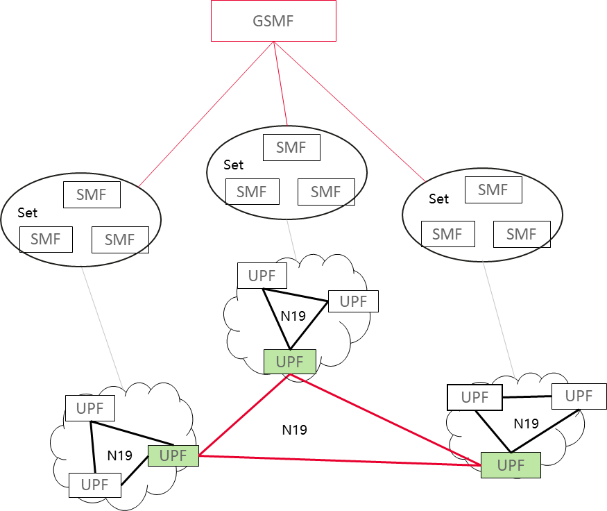 Border UPF?
Border UPF?
N19?
Dynamic N6 setup by AF
GSMF
Whether to support dynamic control of connectivity between any two UPFs served by different SMF Sets:
Option 1: Not pursued in this release ?
YES:				NO:
Option 2: support using only dynamic N6 setup by AF ?
YES:				NO:
Option 3: support using only N16a enhancements ?
YES:				NO:
Option 4: support using only new GSMF ?
YES:				NO:
Option 5: support using N16a enhancements or new GSMF or dynamic N6 setup by AF?
YES:				NO:
N16a extension